স্বাগতম সবাইকে
শিক্ষক পরিচিতিঃ
মোঃ রফিকুল আলাম সরকার
প্রভাষক, রসায়ন বিভাগ
নাগেশ্বরী মহিলা কলেজ
জেলা – কুড়িগ্রাম
ID: rafiqulalam.nmc
পাঠ পরিচিতিঃ
বিষয়ঃ রসায়ন ১ম পত্র
অধ্যায়ঃ ২য়(গুণগত রসায়ন)
পাঠ শিরোণামঃ পরমাণুর ইলেক্ট্রন বিন্যাস
আজকের বিষয়ঃ পলির বর্জন নীতি
পূর্বজ্ঞ্যান যাচাইঃ
নিচের চিত্রগুলো লক্ষ্য কর -
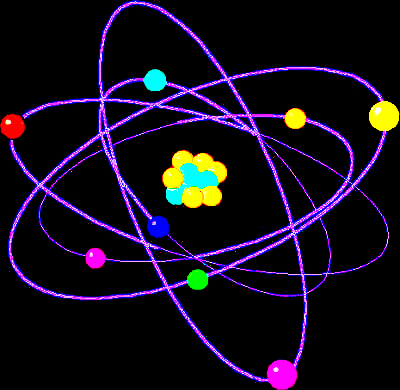 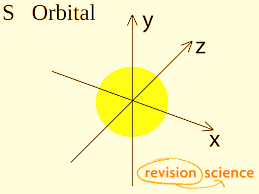 ত্রিমাত্রিক s অরবিটাল
ইলেকট্রন ও এর কক্ষপথ
এই পাঠ শেষে শিক্ষার্থীরা....
১। পলির বর্জন নীতি কী তা বলতে পারবে।
২। পরমাণুর ইলেকট্রন বিন্যাসে চারটি কোয়ান্টাম সংখার গুরুত্ব ব্যাখ্যা করতে পারবে।
৩। পারমাণুর অরবিটালের ইলেকট্রন ধারণ ক্ষমতা জানতে পারবে।
৪। পরমাণুর ইলেকট্রন বিন্যাস সঠিকভাবে লিখতে পারবে।
নিচের ইলেকট্রন বিন্যাস লক্ষ্য করঃ
He(2)  =  1s2
 2s2 অরবিটালে অবস্থিত ইলেকট্রন দুটি পরস্পর বিপরীত স্পিনবিশিষ্ট হয়।
He এর ইলেকট্রন বিন্যাসটি পলির বর্জন নীতি অনুসারে হয়েছে।
পলির বর্জন নীতিঃ
“একটি পরমাণুতে যেকোনো দুটি ইলেক্ট্রনের চারটি কোয়ান্টাম সংখার মান একইরূপ হতে পারে না।” অর্থাৎ একটি পরমাণুতে অবস্থানরত ইলেকট্রনগুলোর নিজেদের মধ্যে অন্ততপক্ষে একটি কোয়ান্টাম সংখার মান ভিন্ন থাকতেই হবে।
পলির বর্জন নীতির ব্যাখ্যা - ১
হিলিয়াম পরমাণুর ইলেকট্রন বিন্যাস - 
He(2)  =  1s2
এখানে হিলিয়ামের উভয় ইলেকট্রনের প্রধান কোয়ান্টাম সংখা n = 1 । আবার s উপস্তরে আছে বলে উভয় ইলেকট্রনের সহকারী কোয়ান্টাম সংখা l = 0 ।
পলির বর্জন নীতির ব্যাখ্যা – ২
He(2)  =  1s2
যেহেতু হিলিয়ামের উভয় ইলেক্ট্রনের সহকারী কোয়ান্টাম সংখা l = 0 ; তাই উভয় ইলেক্ট্রনের চুম্বকীয় কোয়ান্টাম সংখা m = 0 ।
অর্থাৎ তিন প্রকার কোয়ান্টাম সংখার মান একই রকম হয়েছে।
পলির বর্জন নীতির ব্যাখ্যা – ৩
He(2)  =  1s2
এক্ষেত্রে পলির বর্জন নীতি অনুসারে একটি ইলেকট্রন যদি ঘড়ির কাটার ঘূর্ণন বরাবর ঘুরে(ডান আবর্তন) তবে অপর ইলেকট্রনটি অবশ্যই বিপরীত দিকে(বাম আবর্তন) ঘুরবে। তাই ইলেকট্রন দুটির স্পিন কোয়ান্টাম সংখার মান ভিন্ন হয়েছে। অর্থাৎ দুটি ইলেক্ট্রনের চারটি কোয়ান্টাম সংখার মান একই রকম হয়নি।
নিচের নিচের ছবিটি লক্ষ্য করঃ
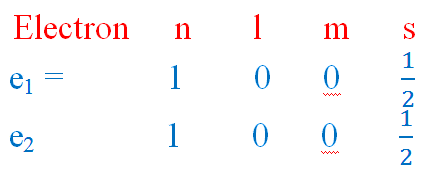 নিচের ভিডিওটি লক্ষ্য করঃ
একক কাজঃ
পলির বর্জন নীতি অনুসারে Li এর ইলেকট্রন বিন্যাস লেখ।
জোডায় কাজঃ
পলির বর্জন নীতি অনুসারে Be এর ইলেকট্রন বিন্যাস লেখ।
দলীয় কাজঃ
পলির বর্জন নীতি অনুসারে C এর ইলেকট্রন বিন্যাস লেখ।
মূল্যায়নঃ
পলির বর্জন নীতি অনুসারে He , Li , B এর ইলেকট্রন বিন্যাস লেখ।
বাড়ীর কাজঃ
পলির বর্জন নীতি অনুসারে Mn পরমাণুর 3d অরবিটালের ইলেকট্রন বিন্যাস কেমন হবে তা ব্যাখ্যাসহ লিখে নিয়ে আসবে।
খোদা হাফেজ